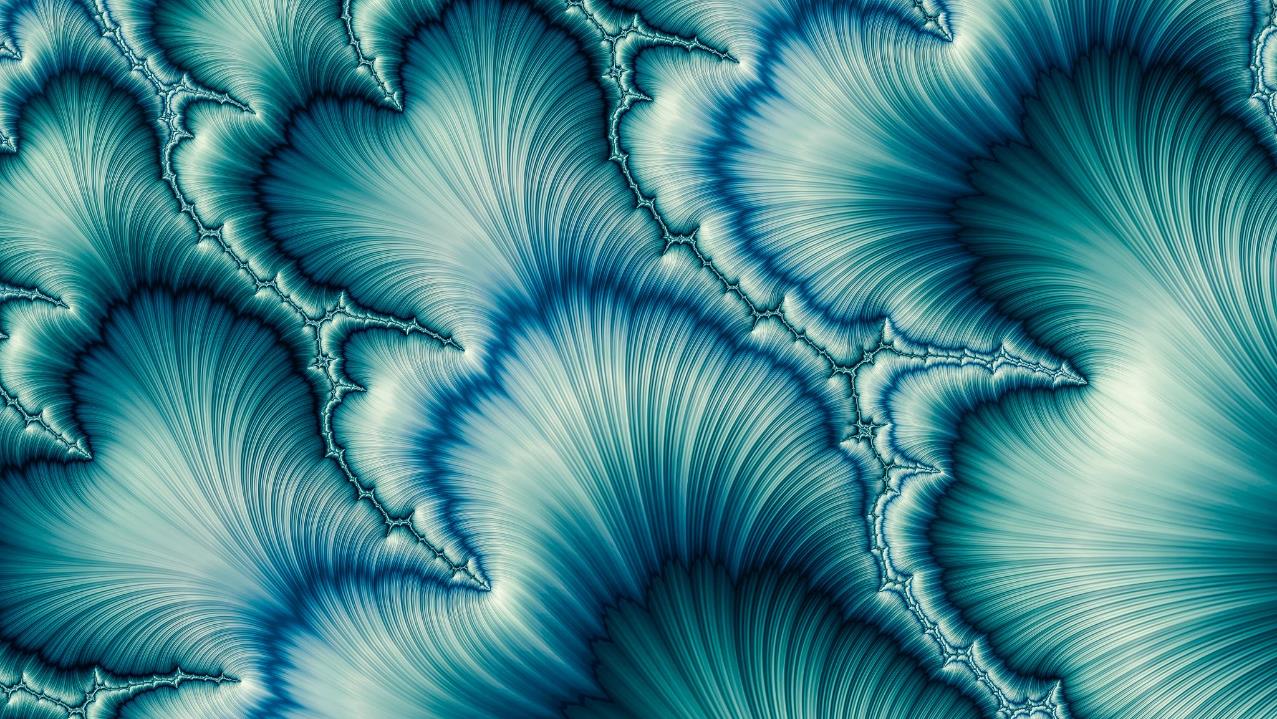 AFSA 2021 Reception: Online
February 25, 2021
Thank you for joining us
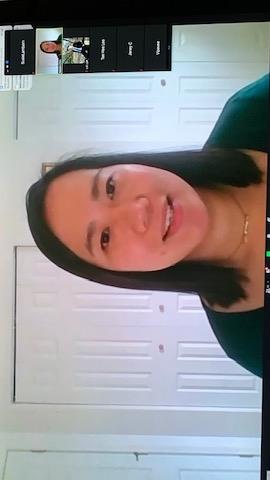 AFSA co-chair Natalie Chin
Natalie is the host of the event. She provides statements of solidarity against racism and xenophobia; invites Asian Faculty and Staff to reflect on our own practices of social justice; and encourages us all to come together to voice our power against racism and discrimination.
The AFSA Student Award Recipients
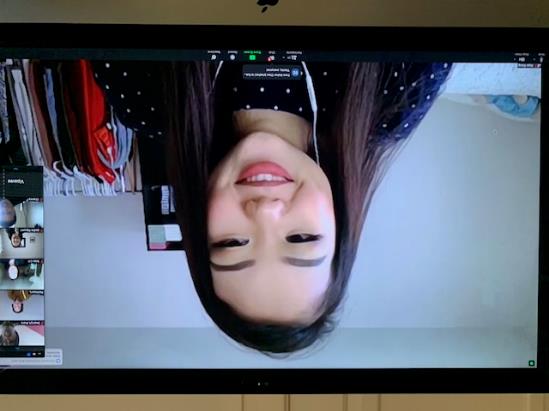 AFSA Student Achievement Award
Hope Xiong, Undergraduate Student, Business Administration, Human Resources Management
Volunteer Work – Milwaukee Consortium for Hmong Health
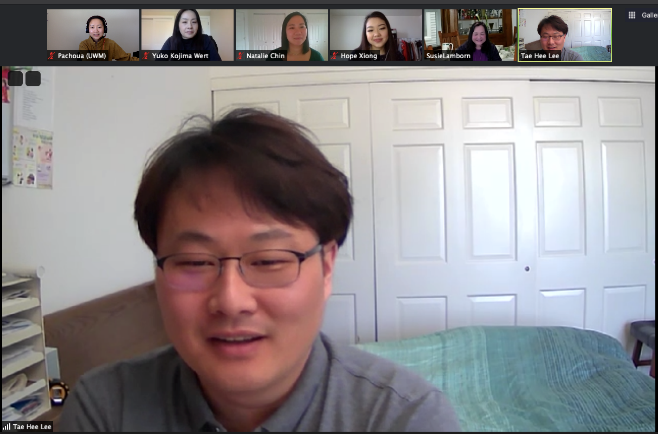 Dr. Swarnjit Aurora Award
Tae Hee Lee, Graduate Student, School of Information Studies
Volunteer Work – Korean Immigrant Church, Korean-American Association
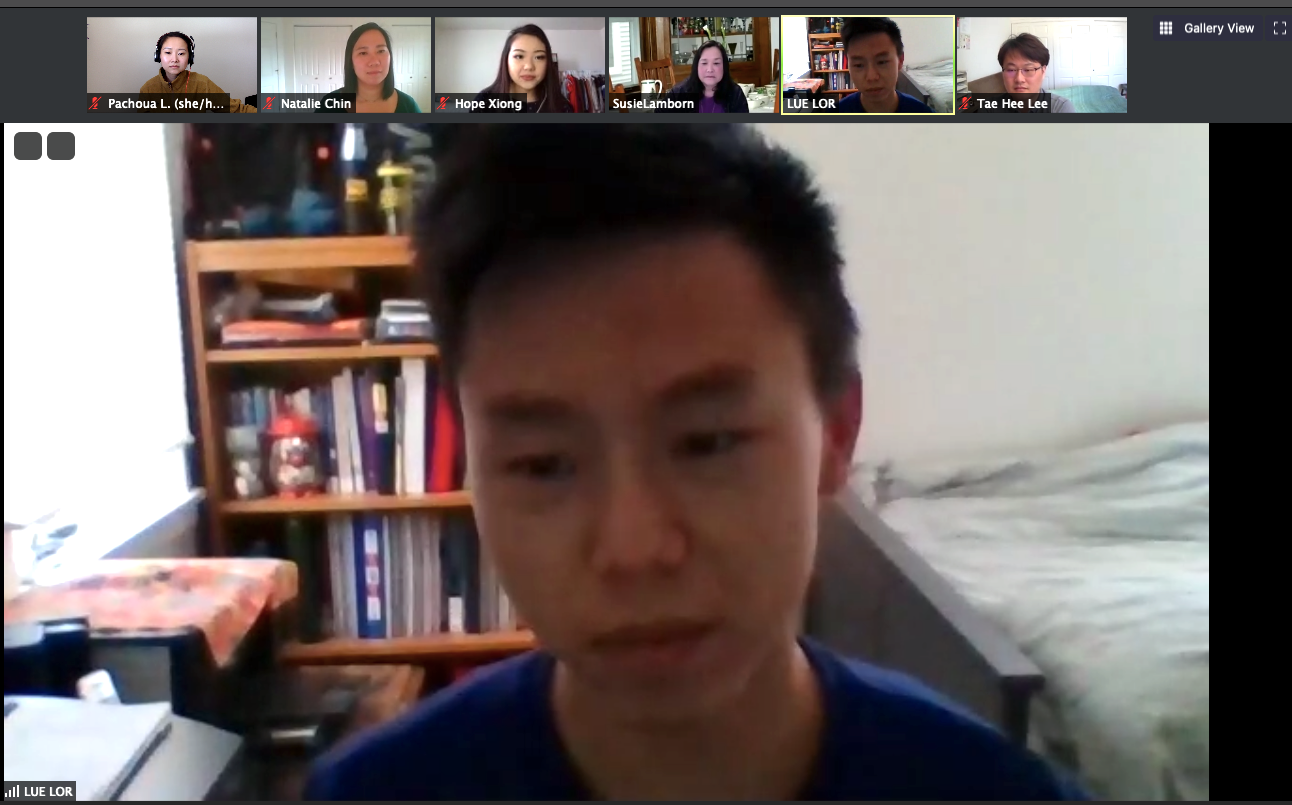 Honorary Award
Lue Lor, Undergraduate Student, Engineering
Volunteer Work: Hmong American Friendship Association
The Award Winners
Hope Xiong
Lue Lor
Tae Hee Lee
Thank you, Award Committee!
Ivy Lu
Pachoua Lor
Paru Shah
Susie Lamborn, Chair
Three UWM Leaders join us with words of hope and inspiration
Chancellor Mark Mone
Provost Yohannes Britz
Vice Chancellor of Global Inclusion & Engagement Joan Prince
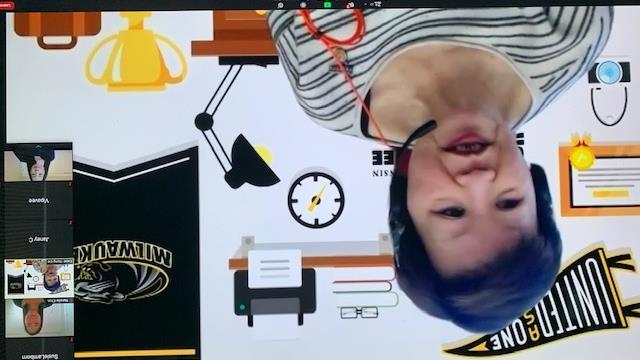 Gwat Lee honors Vice Chancellor Joan Prince’s retirement
Joan Prince has been a tireless supporter of the AFSA Committee, sharing with us in our annual receptions and providing support to the organization. Much thanks Joan for your contributions to our efforts.
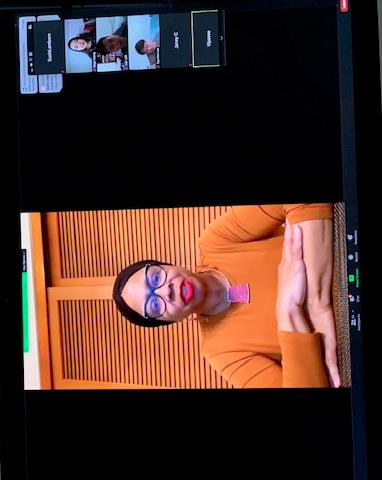 Thank you, Joan!!!
Among many other accomplish-ments, Joan has helped to institute mandatory anti-racist and anti-bias training for all UWM faculty and staff.
Janey partners with Swaye Tea for tea gifts if you registered at the silent auction
Swaye Tea7326 W. Greenfield West Allis, WI 63214414-388-2798swayetea.com
Thanks to Janey and Swaye tea
Yuko Kojima-Wert is the AFSA co-chair
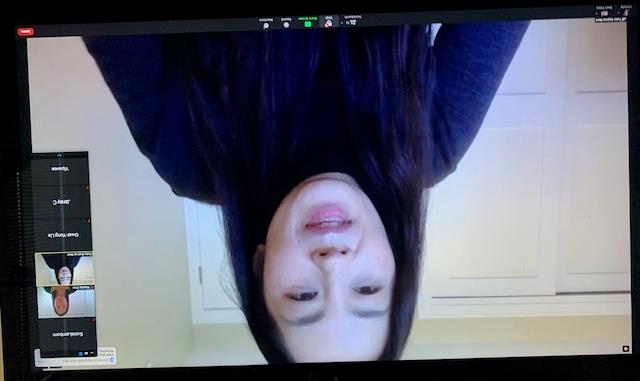 Yuko reminds everyone to participate in the Silent Auction and 20-20 Raffle to support further activities by AFSA
AFSA Silent Auction
The 50-50 Raffle and Silent Auction support further work by AFSA
Thanks to AFSA Steering Committee Members for behind the scene efforts to make this event a success
AFSA Steering Committee
AFSA Steering Committee
Yuko Kojima-Wert, Co-Chair, Foreign Languages & Literature  
Natalie Chin, Co-Chair, Registrar’s Office

Chia Y. Vang, Global Inclusion & Engagement/History & Hmong Diaspora, L&S
Hanh Trinh, Health Sciences 
Vipavee Thongpriwan, Nursing 
Paru Shah, Political Science 
Channy Rasavong, Central Advising 
Jacqueline Nguyen, Educational Psychology, SOE
Karen Miyoshi, Health Sciences 
Pachoua Lor, Southeast Asian American Student Center
Gwat-Yong Lie, Social Welfare
Dawn Lee-Vue, Office of the Provost, Academic Affairs
Susie Lamborn, Educational Psychology, SOE 
Linda Huang, Emerita
Lingqian (Ivy) Hu, Urban Planning
Janey Christoffersen, Registrar’s Office
Genaro C. Armos, Marketing & Communications
Swarnjit Arora, Professor Emeritus